ИОННАЯ СВЯЗЬ. ВЕЩЕСТВА ИОННОГО ( НЕМОЛЕКУЛЯРНОГО) СТРОЕНИЯ.
Цель урока:
Изучить новый вид химической связи -  ионную связь.
Дать представление об условиях и механизме ее образования.
Сформировать понятия о положительно и отрицательно заряженных ионах.
Познакомиться со свойствами ионных соединений  и  ионной кристаллической решетки.
Развивать навыки составления схем образования ионной связи.
Теория ионной связи
1916 год немецкий ученый В.Коссель разработал  теорию  ионной связи
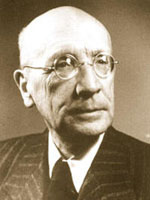 Способность  отдавать электроны----атомы металлов ( легче отдать 1,2,3.электрона ,чем присоединить 7,6,5.)
Способность принимать электроны -----атомы неметаллов(атому неметалла легче присоединить 1,2,3электрона,чем отдать7,6,5.)
Теряя или приобретая электроны ,атомы превращаются в заряженные частицы-ИОНЫ.
Положительно заряженные ионы---КАТИОНЫ.
Отрицательно заряженные частицы---ИОНЫ.
Ионные соединения.
Соединения,которые состоят из ионов называют ИОННЫМИ СОЕДИНЕНИЯМИ.
Ионная связь образуется между атомами типичных металлов и  атомами типичных неметаллов,т.е. между элементами ,атомы  которых резко отличаются по электроотрицательности( разность между ЭО больше 1.7
При взаимодействии Ме с НеМе атомы Ме отдают электроны,образуя положительно заряженные  ионы.
Атомы НеМе принимают эти электроны, превращаясь в отрицательно заряженные ионы.
Разноименно  заряженные ионы  соединяются и образуют ИОННОЕ СОЕДИНЕНИЕ.
АЛГОРИТМ  составления схемы образования  ионной связи.
1.Составить  схему строения атомов
2.Составить схему образования ионов.
3Составить схему  образования ионного соединения.
4.Все  рассмотренные выше действия объединить  единой схемой.
Вещества  немолекулярного строения
Все вещества с ионной связью не обладают молекулярным строением.
Вещества находятся только в твердом состоянии и образуют ИОННЫЕ  КРИСТАЛЛИЧЕСКИЕ РЕШЕТКИ.
Ионными называются кристаллические решетки ,в  узлах которых находятся ,чередуясь , положительно и отрицательно заряженные ионы,связанные электростатическими силами притяжения.(ионная связь)
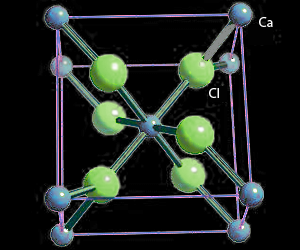 Самостоятельная работа
Для вещества с  ионной кристаллической решеткой характерны:
1)высокая твердость и низкая температура плавления;
2)малая твердость и высокая температура кипения;
3)высокая летучесть и  малая  твердость;
4) термостойкость и  тугоплавкость.
Ионную кристаллическую решетку  имеет каждое из двух веществ :
1)хлорид   калия  и  оксид натрия;
2)вода и оксид натрия;
3) водород и сульфид калия;
4)поваренная соль и азот .
Домашнее задание:
П.18    З.1-3
П.19     з.1-2